Covid 19 e diritto del lavoro: un’analisi comparata tra alcuni paesi dell’UEElena GramanoUniversità degli Studi Roma Tre
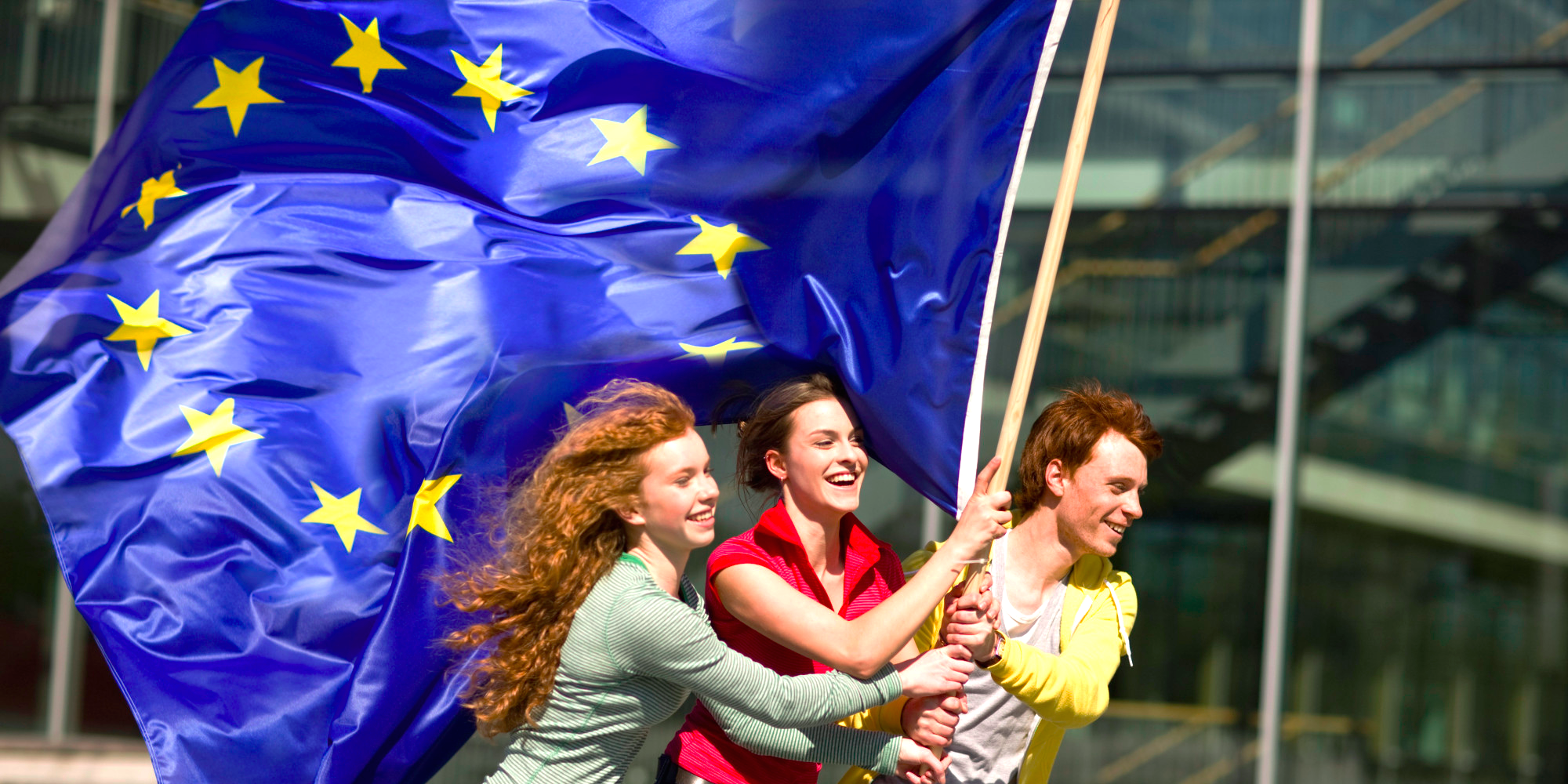 1
Introduzione e agenda
Introduzione
11 marzo 2020  OMS dichiara ufficialmente che il Covid-19 ha raggiunto il livello di una pandemia.  
Il dibattito pubblico e l’attenzione politica sono stati rivolti alla crisi sanitaria, in primis, ma anche ai rischi di recessione economica. 
OIL ha stimato nel marzo 2020 che 25 milioni di posti di lavoro sono stati o andranno persi a causa della pandemia, a livello globale. 
FMI ha previsto, nell'aprile 2020, una contrazione dell'economia globale di circa il 3%, con una crescita delle economie avanzate (come Francia, Germania, Italia, Regno Unito e Stati Uniti) di circa il -6,1%.  
Nel maggio 2020, la Commissione Europea ha stimato una contrazione del PIL dell'UE di circa l'8%.  Ha previsto inoltre un tasso di disoccupazione nell'area dell'euro pari a circa il 9,5%.
3
Introduzione
Sfida allo status quo per quanto riguarda l'occupazione e l'economia nei prossimi anni.
Tuttavia, gli effetti a lungo termine della pandemia del 2020 si produrranno più avanti rispetto alla pianificazione immediata di un ritorno al lavoro “normale”, e alla gestione di una situazione fluida, come quella di oggi di parziale lockdown, fino a quando un vaccino (o un trattamento farmacologico) non sarà effettivamente disponibile.
4
Introduzione
Dichiarazione del FMI dell'aprile 2020: “Questa crisi dovrà essere affrontata in due fasi: una fase di contenimento ed una di stabilizzazione seguita dalla fase di ripresa”.  
 Manca un passaggio  non solo attendere che tutto torni alla normalità per lavorare sulla ripresa  Un ponte importante tra la fase di contenimento del virus e la fase di recupero è necessario soprattutto con riferimento alle implicazioni della pandemia sul lavoro e sulle PERSONE che lavorano.
5
Agenda
Panoramica delle misure adottate da alcuni stati membri dell’UE per quanto riguarda le imprese e i lavoratori, facendo riferimento in particolare a Francia, Spagna, Italia, e Regno Unito.
Confronto tra le diverse scelte normative dei paesi e individuazione di modelli comuni. 
Problemi aperti.
Conclusioni.
6
Parte IFocus su singoli stati
Francia
Il 20 marzo 2020 è stato dichiarato lo "Stato di emergenza sanitaria" e la "Legge di emergenza per far fronte all'epidemia di covid-19" ha autorizzato il Governo ad adottare una serie di misure provvisorie con un'ordinanza, in particolare nel campo del diritto del lavoro e della protezione sociale. 

Integrazioni salariali temporanee
Ricorso al regime di c.d. «disoccupazione parziale»  sospensione dei contratti di lavoro + mantenimento di una parte della retribuzione (70% della retribuzione lorda, 84% della retribuzione netta) pagata dallo Stato. 
Indennità di disoccupazione  rinvio dell'entrata in vigore delle nuove norme sull'indennità di disoccupazione più severe delle precedenti.
8
Francia
Lavoro da remoto: il governo non ha adottato misure specifiche  articolo L. 1222-11 del Codice del lavoro stabilisce che "in circostanze eccezionali, in particolare la minaccia di un'epidemia, o in casi di forza maggiore, l'attuazione del telelavoro può essere considerata come un adeguamento della postazione di lavoro reso necessario per consentire la continuità dell'attività aziendale e per garantire la tutela dei lavoratori".
9
Spagna
Il 14 marzo il governo spagnolo ha dichiarato lo stato di emergenza (articolo 116 della Costituzione spagnola)  sospensione di tutte le attività ricreative, culturali, sportive e commerciali, educative che si svolgono in loco. 
Il 30 marzo, con l'aggravarsi della crisi sanitaria, sospensione di tutte le attività non essenziali. 
Con il miglioramento della crisi sanitaria, il 28 aprile il Governo ha pubblicato un piano per la riattivazione delle attività in Spagna che ha previsto un progressivo ritorno alla normale attività in 4 fasi.
10
Spagna
Norme sul licenziamento e sulla sospensione dei contratti:
l'alleggerimento delle condizioni di sospensione dei contratti (ERTE) 
il divieto di alcuni tipi di licenziamenti.  

Lavoratori autonomi:
la moratoria sugli obblighi di pagamento alla previdenza sociale per i lavoratori autonomi;
migliori condizioni nelle prestazioni che i lavoratori autonomi ricevono in caso di cessazione dell'attività;
facilitazione dell’accesso al credito e alla liquidità.  
+ Sussidio straordinario per i lavoratori domestici e sussidio straordinario per i lavoratori temporanei non coperti da ERTE.
11
Spagna
Norma speciale: qualsiasi lavoratore che si trovi in una situazione di isolamento, malattia o restrizione di movimento dovuta alla COVID-19 è trattato dal punto di vista della sicurezza sociale come assimilato ad un lavoratore che ha subito un infortunio sul lavoro  diritto ad una prestazione di sicurezza sociale pari a quella prevista in caso di infortunio sul lavoro. 
i lavoratori il cui contratto è stato terminato durante il periodo di prova (solo per quelli dopo il 9 marzo 2020) e i lavoratori che hanno receduto unilateralmente dal loro contratto perché stavano per iniziare un nuovo contratto che non è mai iniziato a causa della crisi COVID-19  accesso all'indennità di disoccupazione.
12
Regno Unito
Integrazioni salariali temporanee
Il Regno Unito ha messo a disposizione un sussidio salariale temporaneo, il 'Coronavirus Job Retention Scheme' (CJRS), che garantisce il 'temporary job retention scheme', in forza del quale il governo corrisponde ai datori di lavoro circa l'80% del salario mensile dei dipendenti che vengono mantenuti in servizio (purché siano soddisfatte determinate condizioni).  
Stipendio per malattia
La Statutory Sick Pay (SSP) opera sulla base del fatto che i datori di lavoro continuano a pagare i dipendenti se essisi autoisolano per uno dei seguenti motivi: sintomi di coronavirus; convivono con qualcuno che presenta sintomi; oppure la persona si isola perché convive con una persona sintomatica e inizia anche a mostrare sintomi.
13
Regno Unito
Oltre ad essere classificato come lavoratore subordinato, il lavoratore deve aver lavorato per il datore di lavoro, deve guadagnare almeno 118 sterline alla settimana, essere in autoisolamento per un minimo di 4 giorni e notificare ai datori di lavoro l'autoisolamento dovuto al Covid-19.  

Indennità di disoccupazione
Le persone disoccupate possono essere in grado di richiedere il Credito Universale. 
Le persone colpite dal Covid-19 possono ricevere un anticipo di un mese di pagamento.
14
Regno Unito
I lavoratori autonomi 
I lavoratori autonomi beneficiano di un sostegno al reddito fino all'80% del reddito medio mensile (sulla base del reddito medio degli ultimi tre anni) fino a un massimo di £2500 al mese attraverso il Self-employed Income Support Scheme (SEISS).  
Sono ammissibili solo coloro che hanno profitti commerciali fino a 50.000 sterline, e che guadagnano la maggior parte del loro reddito da lavoro autonomo, e la cui attività è stata "influenzata negativamente a causa di circostanze derivanti dal coronavirus".
15
Italia
L'Italia è stato il primo Paese, dopo la Cina, ad essere stato gravemente colpito dalla pandemia. 
In risposta a un'emergenza che si è rapidamente intensificata a partire dalla fine di febbraio 2020, il Governo ha adottato un numero crescente di misure che hanno comportato limitazioni personali e lavorative.
Piano di emergenza basato su 
Integrazione dei salari, 
congedi parentali, 
lavoro agile, 
divieto di licenziamento temporaneo,
 misure di salute e sicurezza.
16
Italia
Il Decreto del Presidente del Consiglio dei Ministri del 22 marzo 2020 ha sancito il blocco quasi totale del Paese, ordinando la chiusura di ogni industria e attività non essenziale fino al 3 aprile, successivamente prorogato.

Con Decreto del Presidente del Consiglio dei Ministri del 24 aprile 2020, le disposizioni in materia di salute e sicurezza contenute nell'Accordo Tripartito del 24 aprile 2020 sono state poste come condizione per la progressiva riapertura delle attività generali, iniziata il 4 maggio 2020.
17
Italia
Sostegno al reddito
Il legislatore italiano ha optato per un ampio ricorso alla Cassa Integrazione Guadagni Ordinaria, che è stata resa disponibile attraverso una procedura semplificata e più rapida. La durata massima del sostegno finanziario dovuto all'emergenza Covid-19 è stata progressivamente aumentata.
La Cassa Integrazione Guadagni Straordinaria era inoltre a disposizione delle imprese che avevano precedentemente presentato domanda per la Cassa Integrazione Guadagni Straordinaria o per altre indennità speciali (Fondo di Integrazione Salariale; Assegno di Solidarietà).
Ai datori di lavoro che non avevano diritto a tali trattamenti è stato concesso l'accesso a misure alternative, come la Cassa Integrazione Guadagni Straordinaria (Cassa Integrazione Guadagni di Deroga).




il legislatore ha autorizzato l'utilizzo del Lavoro Agile da parte del datore di lavoro anche in assenza dell'accordo tra il lavoratore e il datore di lavoro previsto dall'articolo 18 della legge n. 81/2017.
18
Italia
Lavoratori autonomi
Il decreto legge n. 18/2020 ha riconosciuto ai lavoratori autonomi e stagionali, il diritto ad un'indennità speciale dal mese di marzo 2020. Quest'ultimo provvedimento è stato successivamente esteso a condizione che essi abbiano subito una significativa riduzione del loro reddito o abbiano cessato involontariamente l'attività lavorativa durante il periodo della pandemia.

Lavoro da remoto
Il legislatore ha autorizzato l'utilizzo del Lavoro Agile da parte del datore di lavoro anche in assenza dell'accordo tra il lavoratore e il datore di lavoro previsto dall'articolo 18 della legge n. 81/2017.
19
Parte IIAnalisi comparativa
Le misure adottate dagli Stati
Già alla luce delle primissime misure adottate dai diversi stati, possiamo individuare due risposte principali che sono rilevanti anche con riferimento al lavoro e che sono state ampiamente utilizzate dai legislatori degli stati che stiamo analizzando: 
1) L’obbligo di distanziamento sociale - che consiste in politiche a livello statale che includono il lavoro a distanza obbligatorio (se possibile) unito a restringimenti alla mobilità, come il divieto di incontrare persone non conviventi 
2) Misure di sostegno al reddito per gli individui.
21
Le misure di sostegno al reddito
In tutti gli stati, sono stati concepiti in gran parte sistemi simili tra di loro di sostegno al reddito  per assistere le imprese e i lavoratori: 
Misure di sussidio salariale temporaneo 
indennità di disoccupazione
mezzi per assistere i genitori che lavorano, indennità di malattia,  misure di assistenza per i lavoratori autonomi, etc.
22
Le misure di sostegno al reddito
Nel complesso, l'obiettivo di questi piani è stato quello di fornire un certo reddito ai cittadini che si sostengono attraverso il proprio lavoro.  attenzione è stata rivolta alla persona che lavora e che vive del proprio lavoro, e non necessariamente, o non esclusivamente, ai lavoratori subordinati.
23
1) Misure di integrazione salariale temporanea
Molti stati hanno incentivato i datori di lavoro a mantenere in servizio i propri dipendenti. 
Possiamo distinguere tre modelli regolatori: 
1) paesi che, vietando i licenziamenti, hanno reso obbligatorio il mantenimento in servizio dei lavoratori, garantendo al tempo stesso misure di integrazione del salario da parte dello stato (Italia e Spagna);
2) paesi che hanno lasciato ai datori di lavoro la scelta di licenziare o meno, intervenendo però sulle misure di sostegno al reddito nel caso di disoccupazione (UK, Irlanda);
3) casi ibridi, in cui gli stati hanno posto il divieto di licenziamento come condizione per poter accedere a dei sussidi economici (Belgio, Francia).
24
1) Misure di integrazione salariale temporanea
1) Paesi che, vietando i licenziamenti, hanno reso obbligatorio il mantenimento in servizio dei lavoratori, garantendo al tempo stesso misure di integrazione del salario da parte dello stato (Italia e Spagna);
L'Italia ha vietato i licenziamenti individuali per motivi economici e i licenziamenti collettivi dal 17 marzo 2020, oltre a sospendere le procedure già pendenti. 
La Spagna ha sancito la nullità di tutti i licenziamenti effettuati per motivi economici o di forza maggiore.
25
1.1. Importo delle integrazioni salariali
I livelli di sostegno al reddito variano da uno Stato membro all'altro, anche se molti hanno aumentato dette misure. 
Esempi: I lavoratori dipendenti in Irlanda, inizialmente ricevevano fino al 70% dello stipendio mensile;  sono aumentati all'85% per i meno pagati (quelli che guadagnano fino a 24.400 euro).  
Questa misura è dell'80% in Germania (87% per i dipendenti con figli) e in Italia. 
Il Regno Unito fornisce anche l'80% fino ad un massimo di 2.500 sterline al mese.
26
2) Indennità di disoccupazione
Per i dipendenti che hanno perso il lavoro a causa della Covid-19 o per i quali non esiste un sussidio salariale temporaneo, possono essere disponibili indennità di disoccupazione. 

Misure comuni:
-	Estensione della platea di destinatari
-	Semplificazione delle condizioni di accesso
-	Aumento dell’importo
-	Aumento della durata
-	Riduzione del tempo di lavoro, e di contribuzione, necessario per poter accedere all’indennità di disoccupazione. 

.
27
3) Misure di sostegno ai lavoratori autonomi
Il sostegno al reddito dei lavoratori autonomi riconosce indirettamente la crescente prevalenza del lavoro autonomo nel 21° secolo. Molti paesi offrono tale sostegno, anche se a livelli diversi. 
Esempi: 
I lavoratori autonomi irlandesi possono avere diritto al pagamento della Covid-19 Pandemic Unemployment Payment di 350 euro o al sussidio salariale temporaneo;
in Belgio, i lavoratori autonomi possono avere un diritto-ponte (droit-passerelle) per un sostegno finanziario fino a 1614,10 euro al mese;
Il Regno Unito offre l'80% del sostegno al reddito ai lavoratori autonomi;
In Italia, ai lavoratori autonomi e ai lavoratori stagionali è stata concessa un'indennità straordinaria da marzo 2020.
28
3) Misure di sostegno ai lavoratori autonomi
L'offerta di sostegno ai lavoratori autonomi costituisce un passo significativo  dibattito su differenze sostanziali in termini di diritti e protezioni tra lavoratori dipendenti e autonomi. 

Resta ancora da vedere fino a che punto questo passo diventi un punto d'ingresso per trattare i lavoratori autonomi in modo più simile ai lavoratori subordinati.
29
Q&A
Parte IIIQualche riflessione e problemi aperti
Problemi aperti
Non c'è stata finora una grande riapertura dell'Europa nel senso di un completo ritorno alla "normalità»;
La scelta più condivisa tra tutti i Paesi è stata quella di mantenere i protocolli di distanziamento sociale fino a quando non verrà distribuito il vaccino e la curva del contagio non sarà scesa sotto le soglie di allarme;
Tuttavia, la pressione per la riapertura delle economie ha reso difficile una risposta uniforme, come è stato il caso nella fase di blocco adottata pressochè contemporaneamente e secondo linee comuni da molti paesi europei.
32
1) Il lavoro da remoto
La gestione di Covid-19 ha visto un enorme aumento della percentuale di persone che lavorano da casa.  
Prima della pandemia, molti datori di lavoro esitavano a consentire il lavoro a distanza, per motivi di mancanza di controllo o per paura di una riduzione dell'impegno e della produttività dei dipendenti.  La pandemia può aver contribuito a un cambiamento di opinione, poiché ha funzionato bene per molti lavoratori. 
L'Italia ha disciplinato il "lavoro agile" già nel 2017  una modalità di esecuzione del contratto di lavoro subordinato in cui il lavoratore può svolgere la propria attività lavorativa all'interno o all'esterno dei locali aziendali e senza il rigido rispetto della normativa sull'orario di lavoro, ad eccezione delle limitazioni imposte dalla legge o dai contratti collettivi circa la durata massima dell’orario di lavoro.
33
1) Il lavoro da remoto
Con la diffusione del virus, molti stati hanno fortemente raccomandato o reso talvolta obbligatorio il lavoro da remoto, rendendolo lecito anche senza un precedente accordo individuale con il lavoratore. 
Il ricorso quasi “di massa” al lavoro da remoto ha fatto emergere diversi ordini di problemi:
Lavoro da remoto e obblighi famigliari;
Il ruolo del consenso del dipendente nell'adozione di modalità di lavoro da remoto;
Confini tra tempo di lavoro e di non lavoro;
Questione di costi.
34
Oltre alle esperienze negative, il lavoro da remoto ha fatto emergere anche elementi positivi: alcuni dipendenti sembrano essere più produttivi; c'è più tempo a causa della riduzione (almeno temporanea) del pendolarismo quotidiano. 
Il presente potrebbe essere il momento di aprire la discussione sull'introduzione del diritto al telelavoro per i dipendenti, di cui si sta discutendo in Germania (dove è tornato all'ordine del giorno a causa del Covid-19 ).
1) Il lavoro da remoto
35
In risposta alla pandemia, il ruolo dell'UE è stato in gran parte limitato agli aiuti economici  c'è spazio per per un ruolo più ampio dell’UE.  opportunità di un intervento normativo sul lavoro da remoto, per definizione lavoro che può andare oltre i confini nazionali. 
Ruolo dell’UE di regolamentare istituto per garantire armonizzazione misure tra Stati, evitare social dumping e pratiche di elusione delle normative nazionali.
La prospettiva di rendere il telelavoro una soluzione a lungo termine rimane possibile, ma serve un quadro normativo più chiaro e puntuale.
1) Il lavoro da remoto
36
Il diritto del lavoro conosce da tempo il termine "servizi essenziali». 
La pandemia del 2020 ha ampliato ciò che costituisce i servizi essenziali. Non c'è stata una definizione unica, ma i servizi essenziali hanno incluso in gran parte i servizi sanitari, i negozi di alimentari (comprese le consegne), le farmacie, le banche, i trasporti pubblici, la polizia e gli uffici governativi legati alla crisi (come la sanità e il Tesoro).
Tra quelli nominati, i lavoratori dei negozi di alimentari si distinguono perché non sono posizioni qualificate (che richiedono un certo livello di formazione) e non sono noti per gli alti livelli di remunerazione. 
La pandemia ci invita a ripensare alle gerarchie sociali tra lavoratori e ci spinge a ripensare anche al ruolo dei lavoratori nella società.
2) I lavoratori essenziali
37
Data l'ampia portata del termine dati personali come definito nell'Art. 4 GDPR, la questione Covid può essere considerata anche come una questione di protezione dei dati, in particolare di una "categoria speciale" di dati personali  dati SENSIBILI
L'articolo 9, comma 1, del GDPR vieta il trattamento dei dati sensibili, tra cui quelli sanitari, ma delinea alcune basi su cui tali dati possono essere trattati legittimamente.
3) Covid-19 e protezione della privacy
38
Il trattamento di tali dati deve inoltre essere conforme ai principi stabiliti nell'art. 5 del GDPR, tra cui la limitazione delle finalità, la liceità, l'equità e la trasparenza. 
I datori di lavoro possono invocare l'articolo 9, paragrafo 2, lettera b) (il trattamento è necessario nell'interesse pubblico). 
Questa opzione è stata approvata dalla "Dichiarazione sul trattamento dei dati personali nel contesto dell'epidemia COVID-19" rilasciata dal Comitato europeo per la protezione dei dati (EDPB) il 19 marzo 2020
 Esso ha dichiarato che il trattamento dei dati personali da parte del datore di lavoro potrebbe essere necessario per rispettare le misure di salute e sicurezza sul posto di lavoro.
3) Covid-19 e protezione della privacy
39
Conclusioni
Q&A